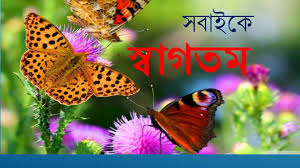 পাঠ পরিচিতি 
শ্রেণী ষষ্ঠ 
কুরআন মাজিদ
দ্বিতীয় অধ্যায়
শিক্ষক পরিচিতি 
মাশকুরা খাতুন
সহকারী মৌলভী,
কাতলাসেন কাদেরিয়া কামিল মাদ্রাসা,ময়মনসিংহ 
ummenansura0011@gmail.com
অনুবাদসহ সুরা মুখস্থ লিখন
শিখনফল
সুরা আল কারিয়া সহিহ ভাবে তেলাওয়াত করতে পারবে। 
সুরা আল কারিয়া মুখস্থ লিখতে পারবে।
সুরা আল কারিয়ার অনুবাদ করতে পারবে ।
সুরা কারিয়া
القارعة  
ما القارعة
وما أدرك ما القارعة
يوم يكون الناس كالفراش المبثوث 
وتكون الجبال كالعهن المنفوش
অনুবাদ
মহাপ্রলয়,
মহাপ্রলয় কী?
মহাপ্রলয় সম্পর্কে তুমি কী জান?
সেই দিন মানুষ হবে বিক্ষিপ্ত পতঙ্গের মতো।
এবং পর্বতসমূহ হবে ধূনিত রঙ্গিন পশমের মতো।
একক কাজ
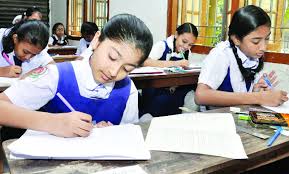 সুরা কারিয়া দেখে দেখে লিখ ।
দলীয় কাজ
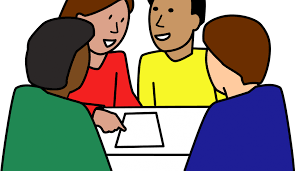 সুরা কারিয়া সহিহ ভাবে সহপাঠীকে শোনাও ।
বাড়ির কাজ
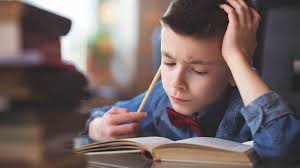 সুরা কারিয়া অনুবাদ সহ মুখস্থ লিখ।
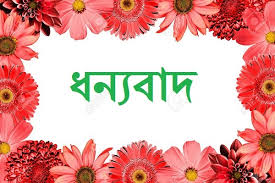